«Көксу ауданы мәслихаты аппараты» мемлекеттік мекемесінің 2023-2025 жылдарға арналған азаматтық бюджетінің жоспары
Көксу ауданы мәслихатының аппаратының жоспар бойынша 
2023 жылғы бюджетінің көлемі 40059,0 мың теңге.
Аппаратты ұстап тұруға
40059,0 мың теңге
Көксу ауданы мәслихаты аппаратының                                   2023-2025 жылдарға бюджетінің жоспары
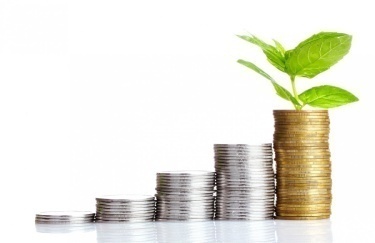 «Көксу ауданы мәслихатының аппараты» ММ  бюджетінің 2023-2025 жылдарға жоспары
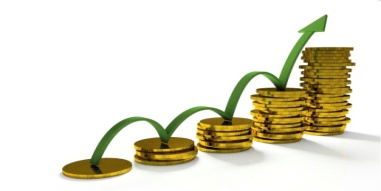